Dzień Języków i Komunikacji  05.12.2024  9:45 – 13:15
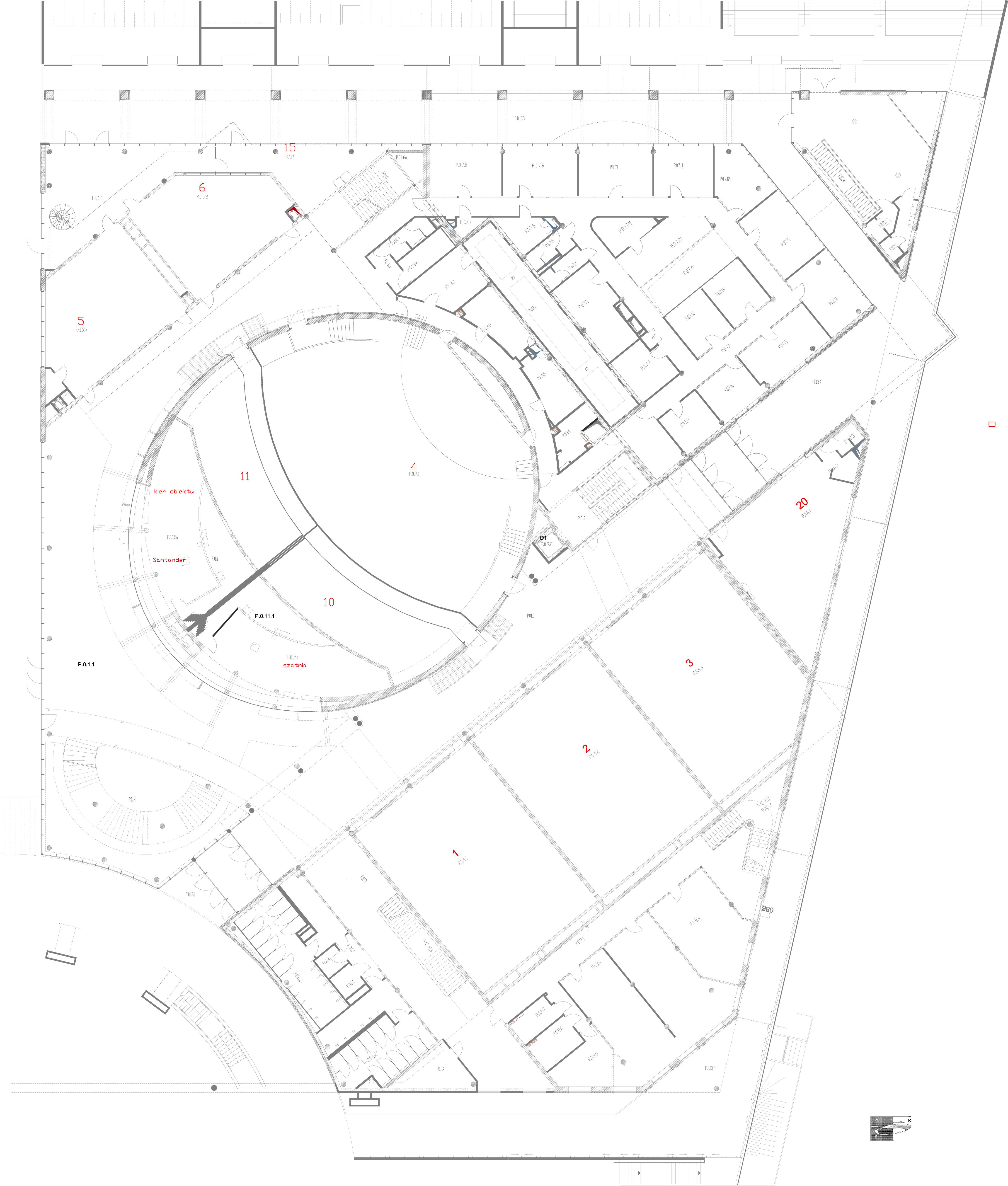 Wydawn.
A23A.053 WYKŁADY
Stoisko3
A23A.023 EMI
Stoisko2
A23A.126 KONKURSY
Stoisko1
A23A.128 KONKURSY
z.E5-TAVIENIE F1 DMIE
Stoisko6
Scrabble
Stoisko5
Sala CW2 
Gra terenowa
Stoisko4
Wydawnictwa
< gg6jkaizq.q. j
1:150